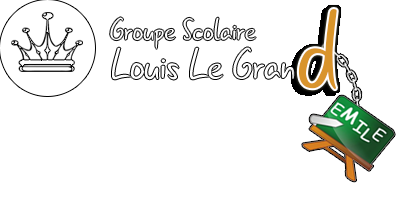 T.C.S.I
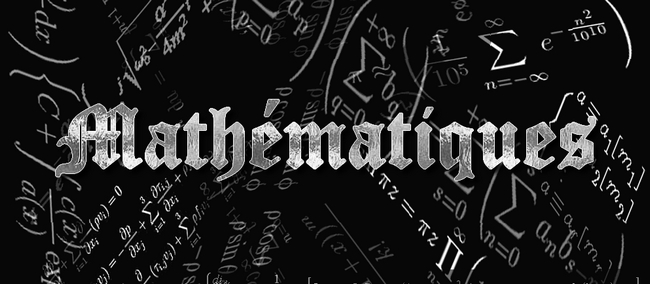 Planning Contrôle Continu N°2
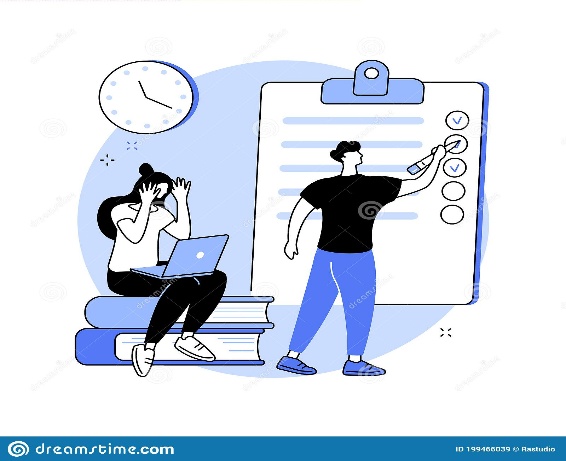 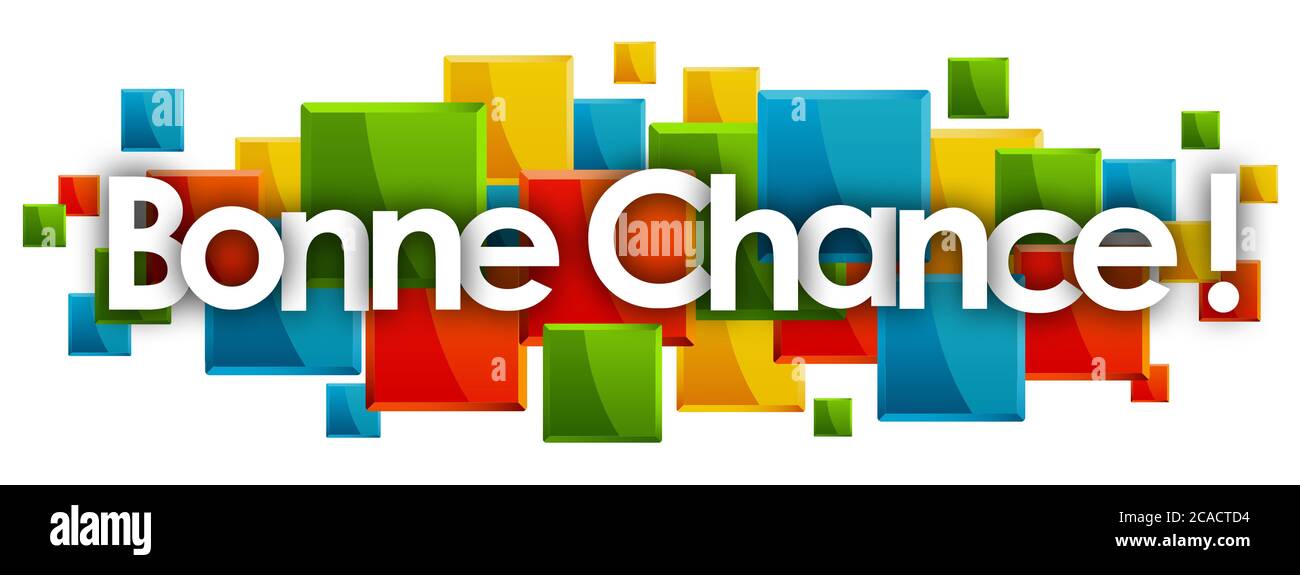